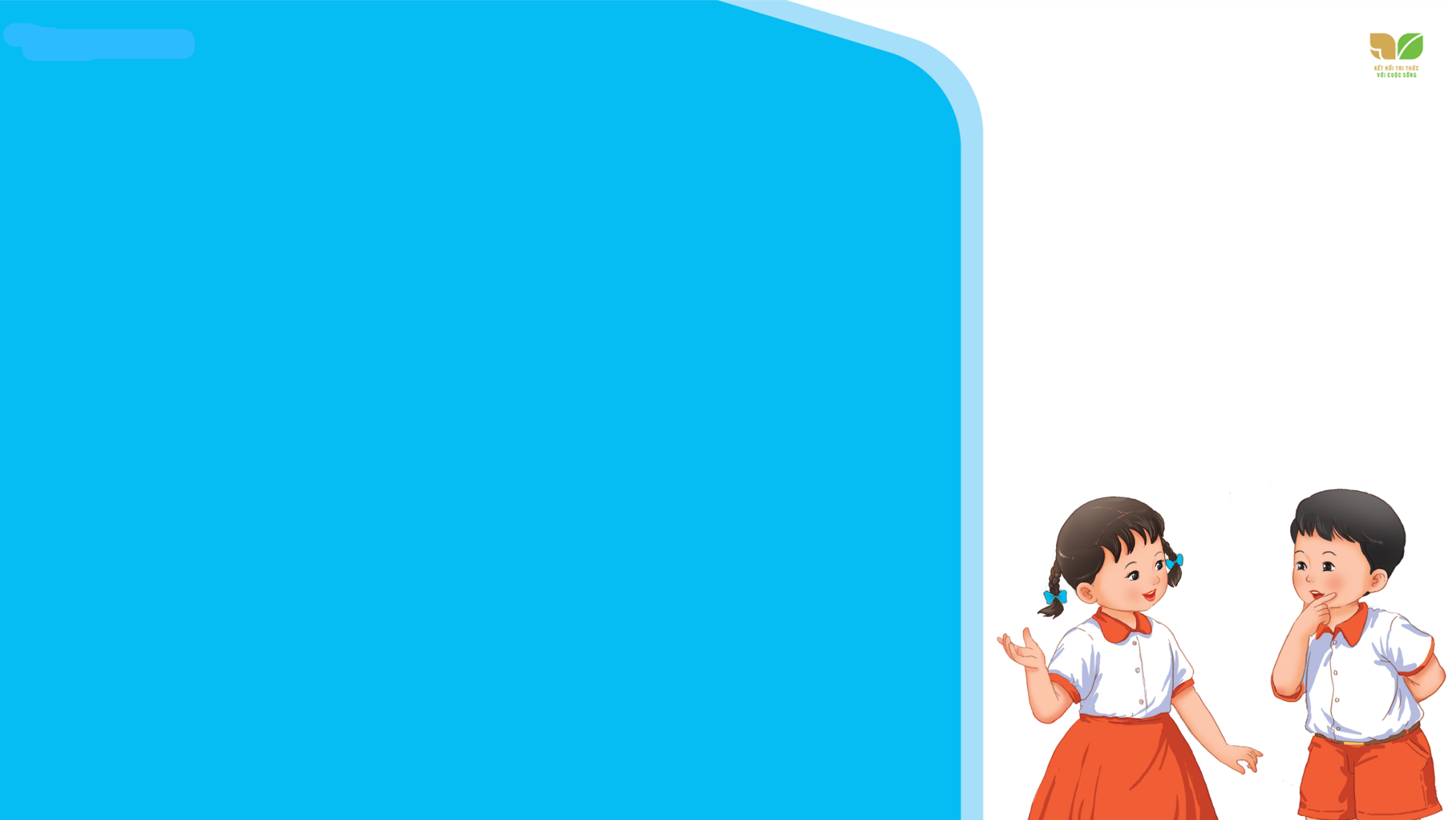 TIẾNG VIỆT 2
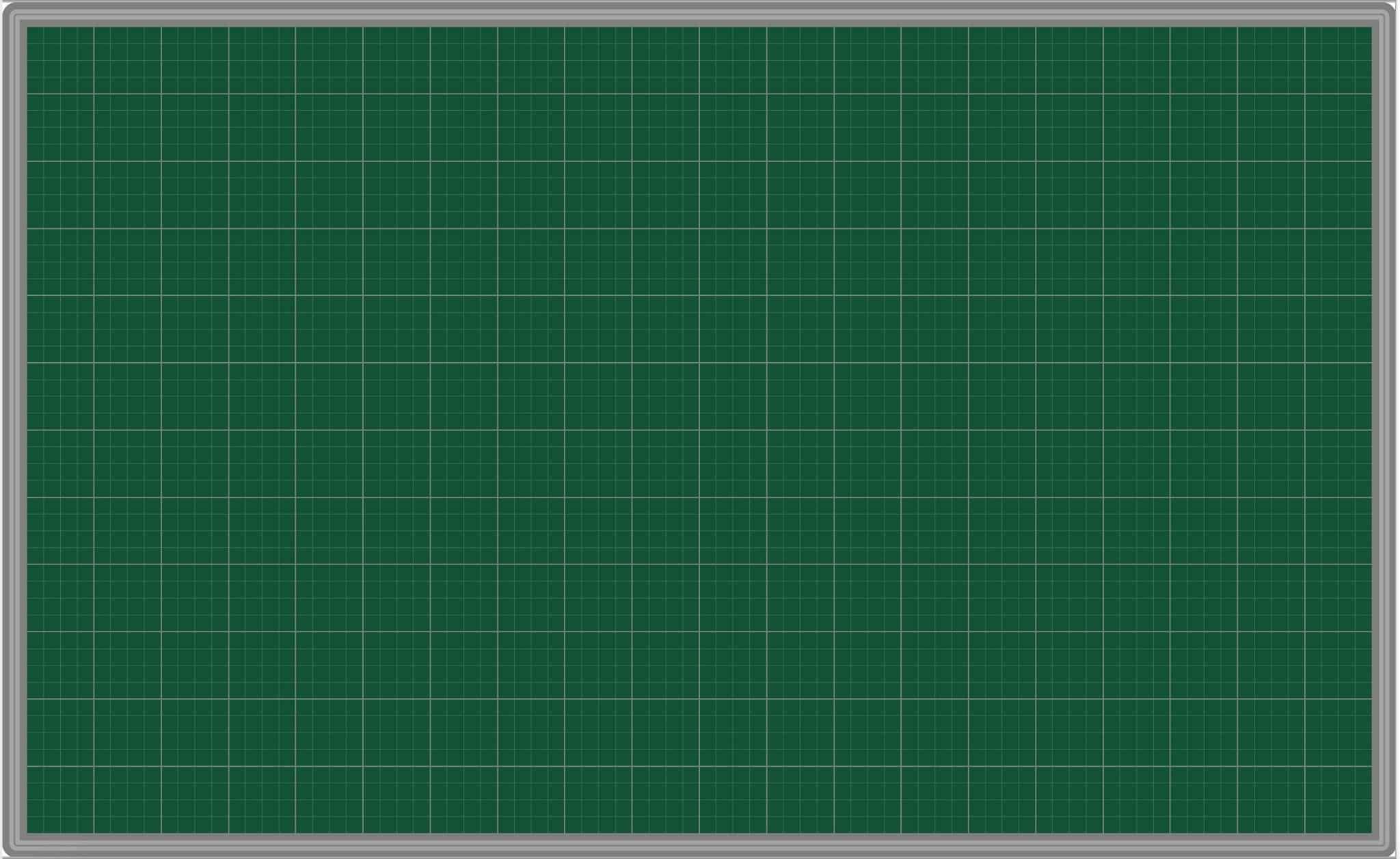 Thứ tư  ngày 23 – 2 - 2022
Tiếng Việt
Đọc: Khủng long (tiết 1+2)
Toán
Khối trụ, khối cầu (tiết 2)
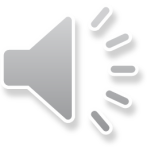 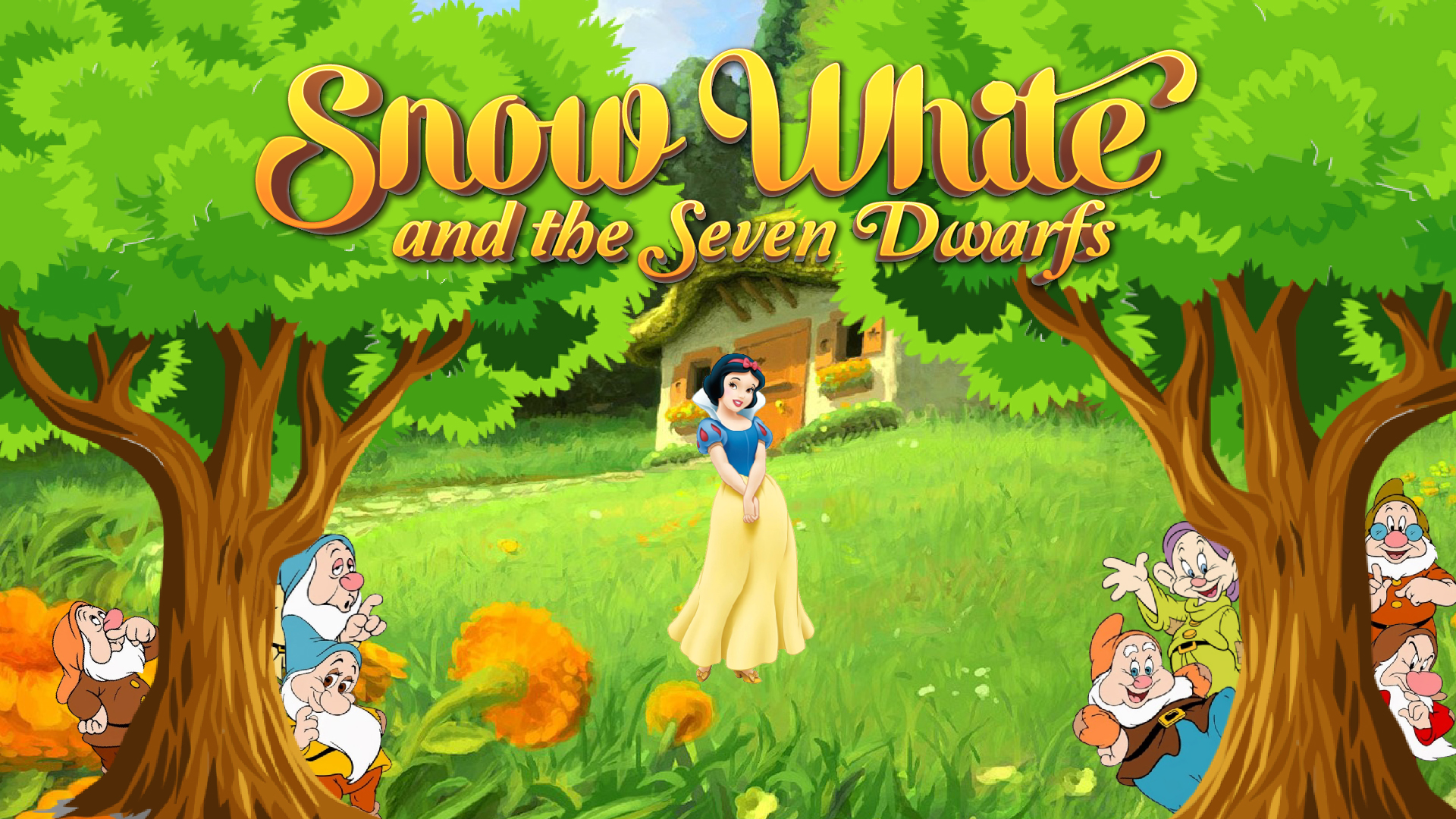 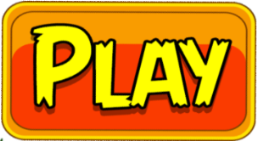 [Speaker Notes: Nàng bạch tuyết và bảy chú lùn]
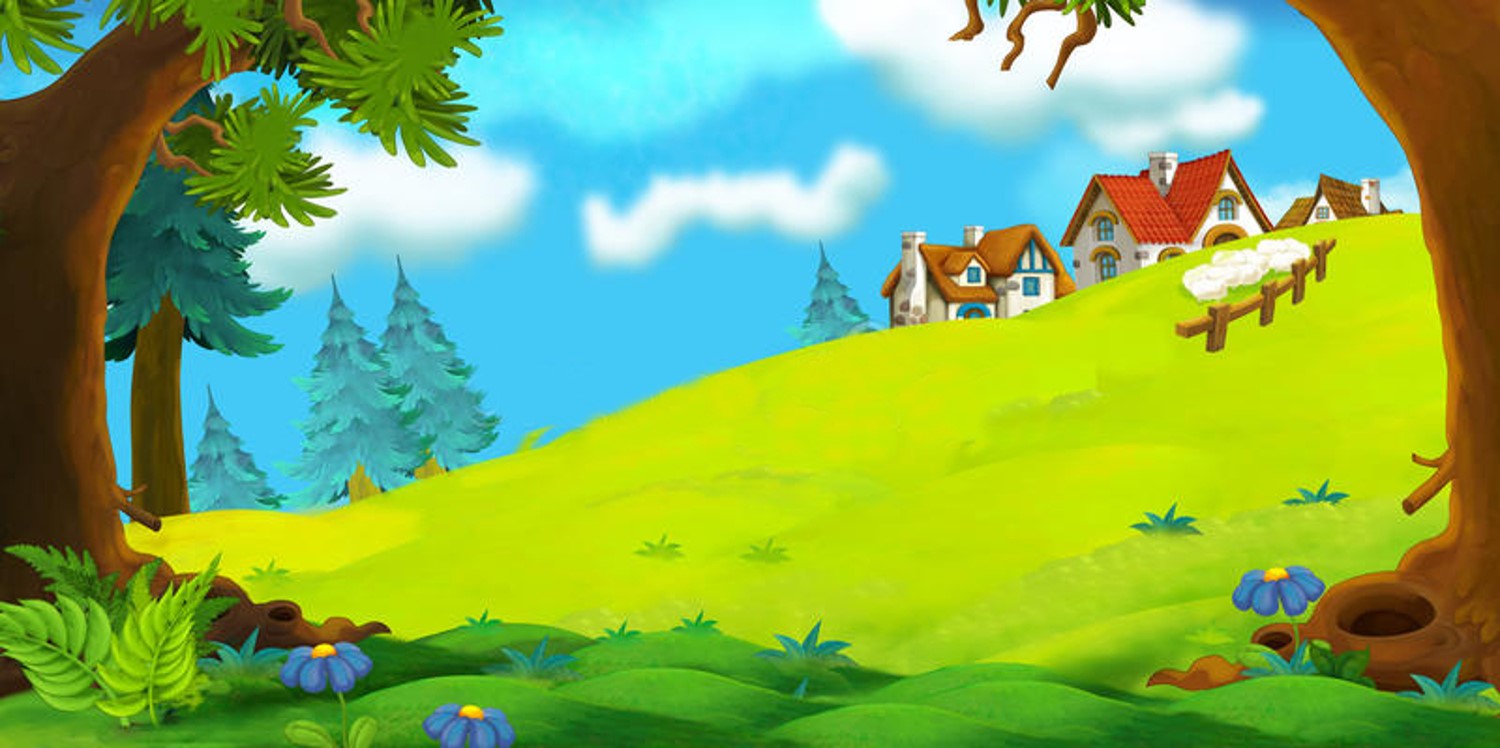 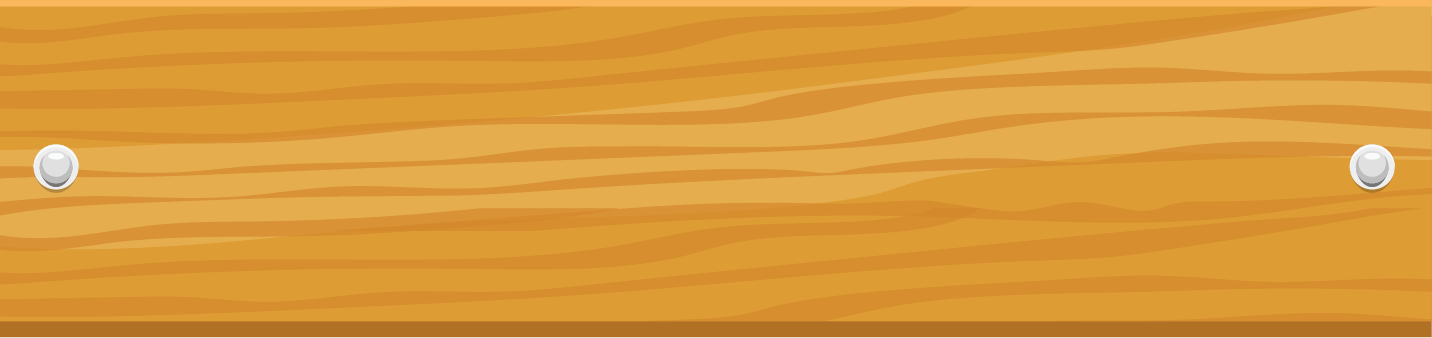 Loài chim nào được nhắc đến trong bài “Vè chim”?
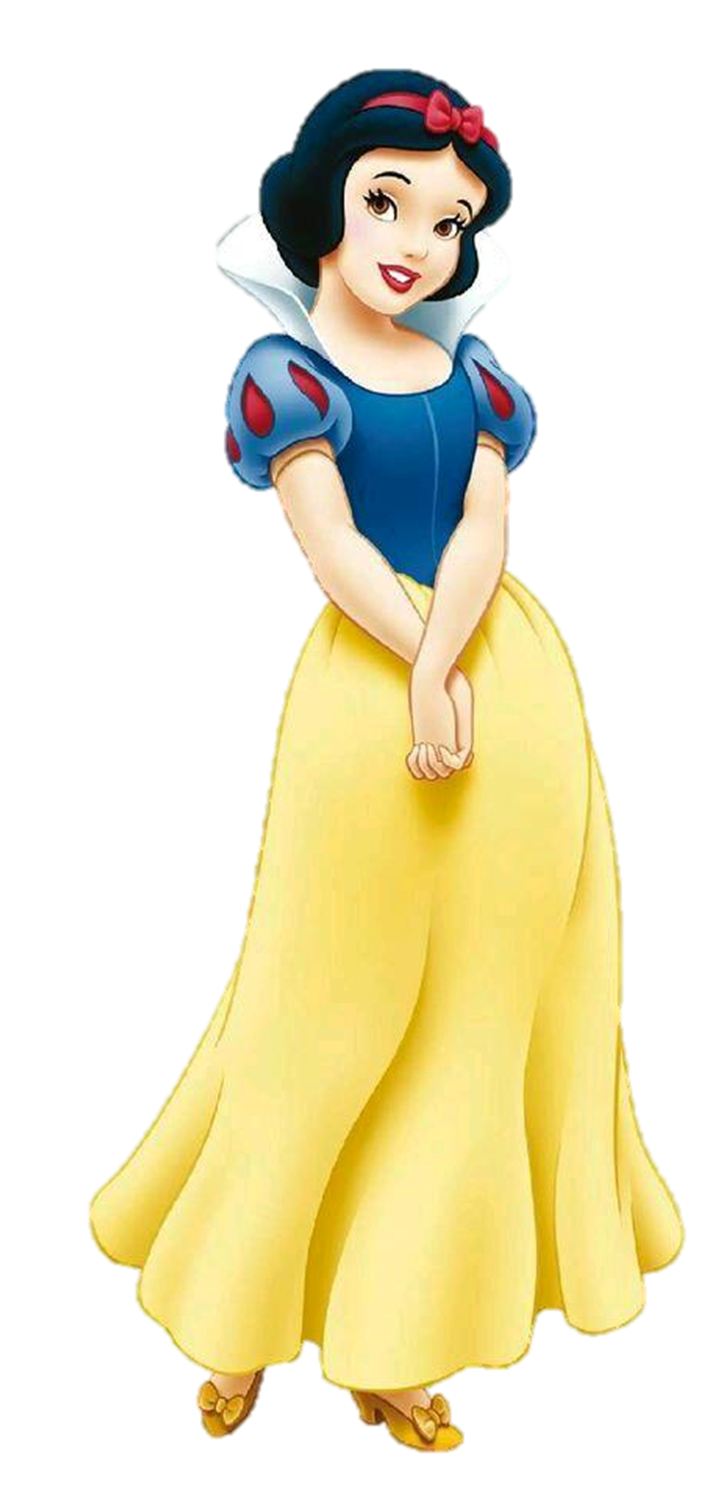 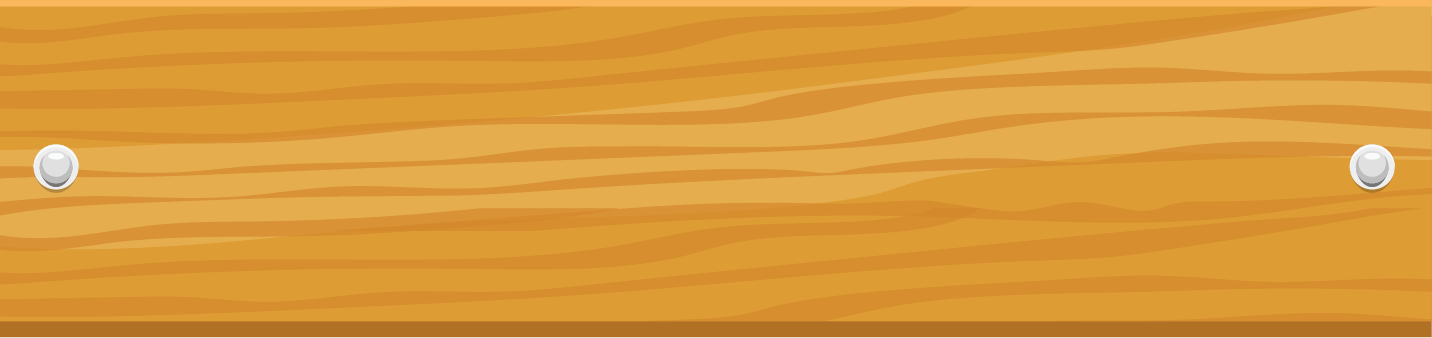 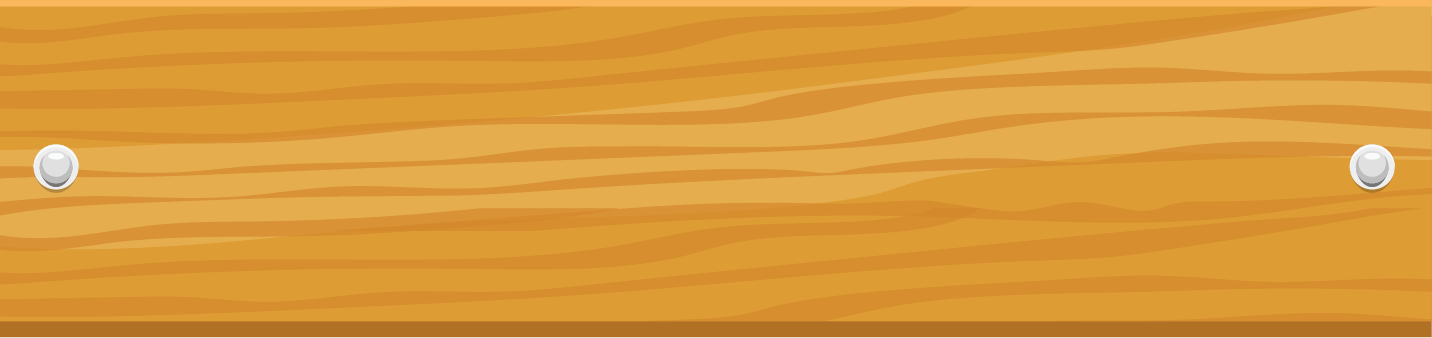 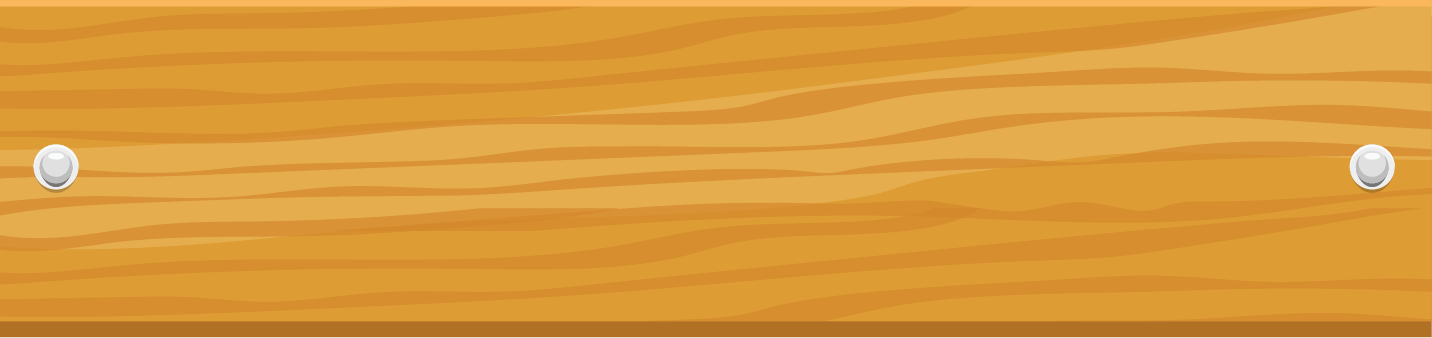 Vẹt
Tu hú
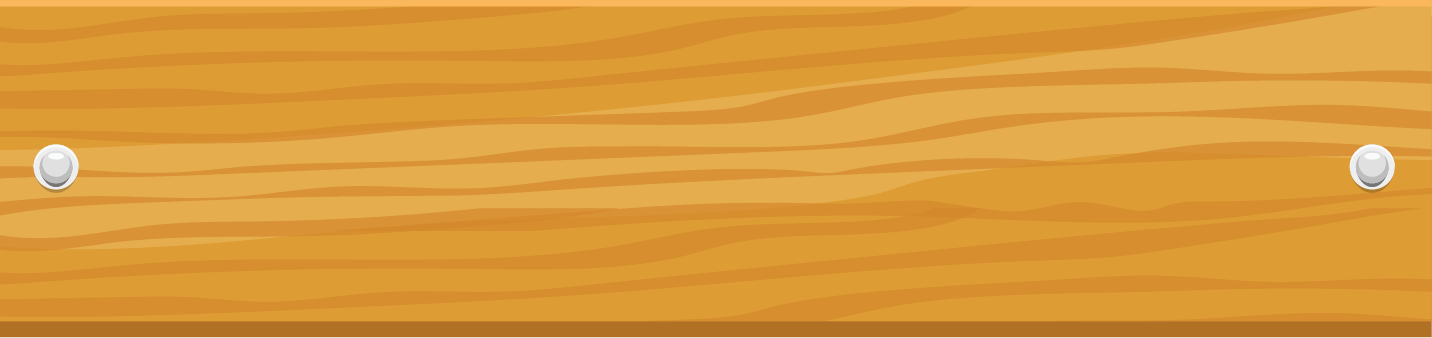 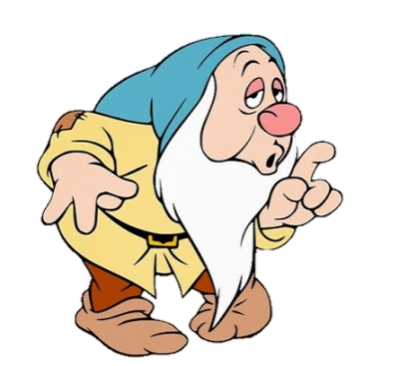 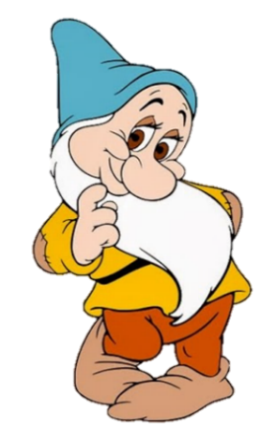 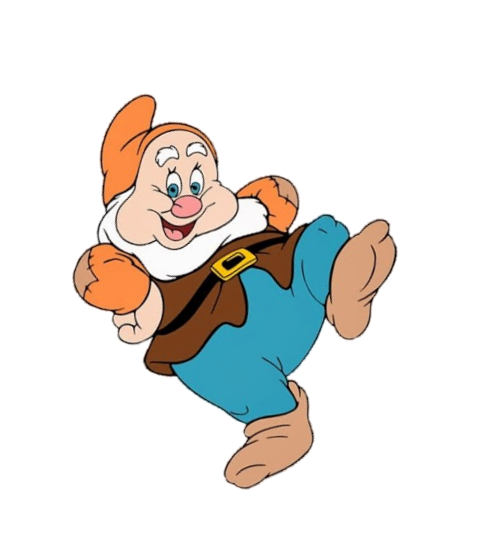 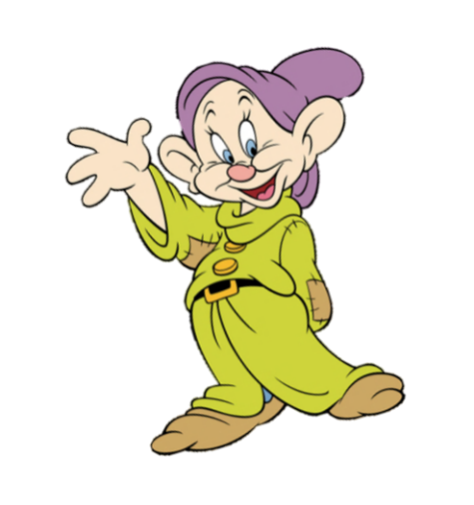 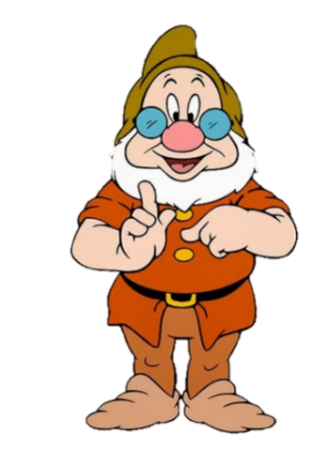 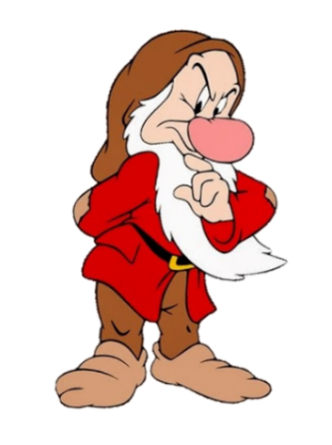 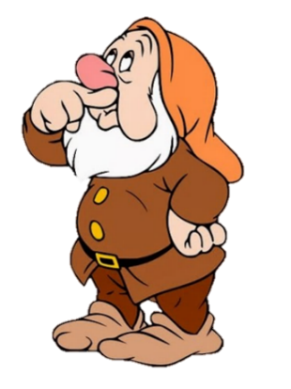 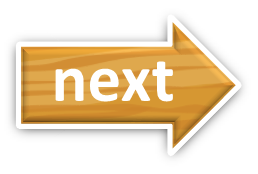 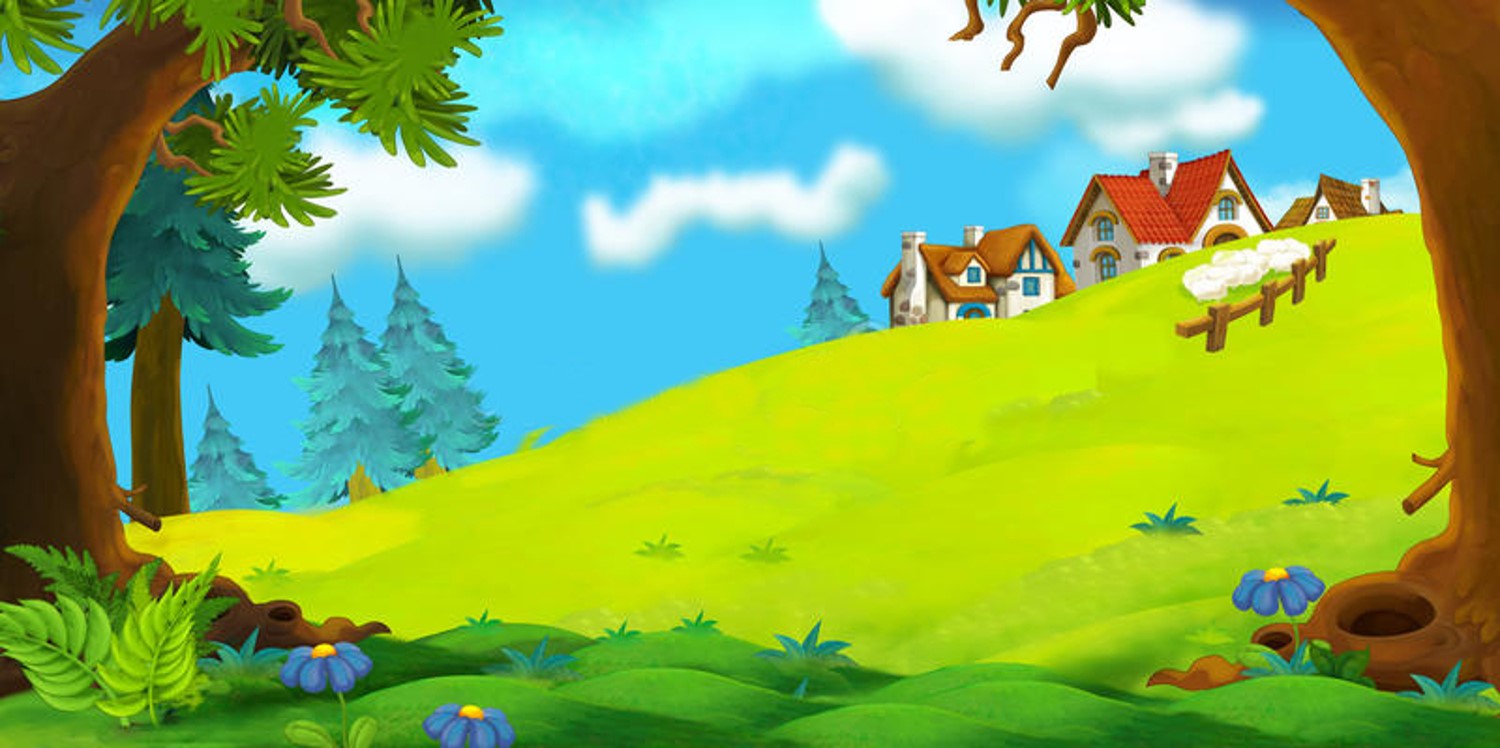 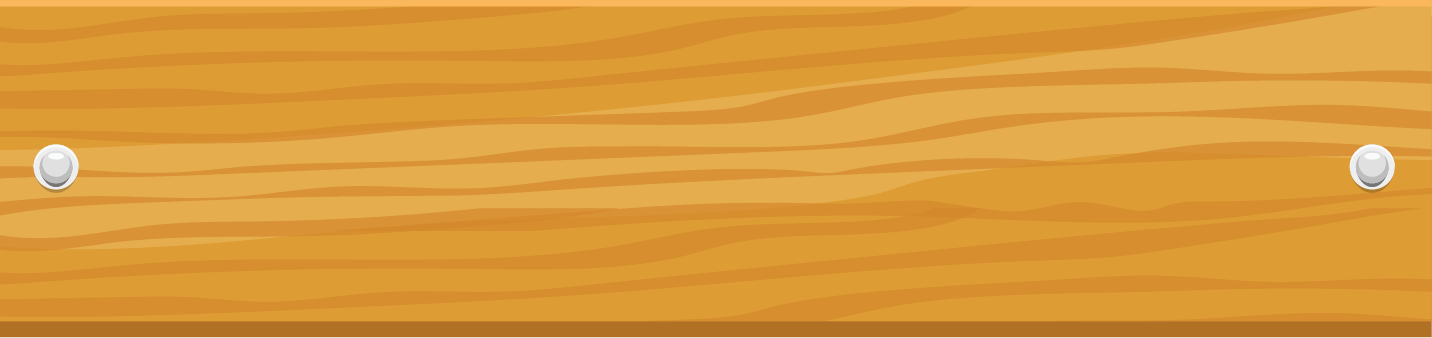 Loài chim nào có đôi mắt rất tinh?
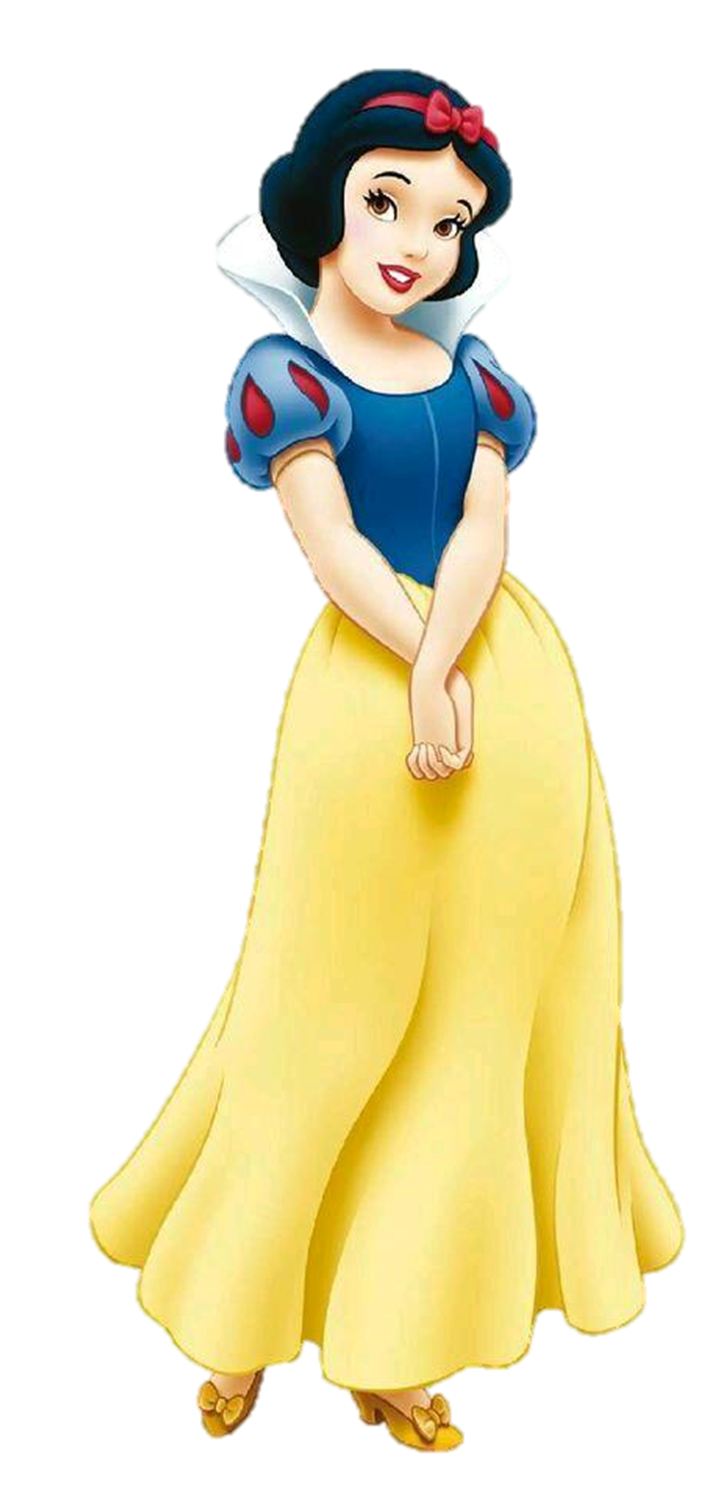 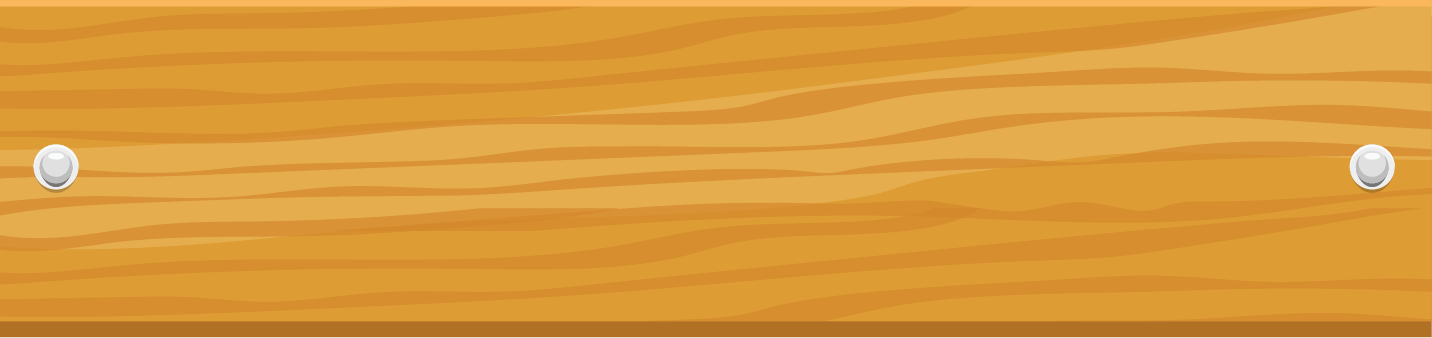 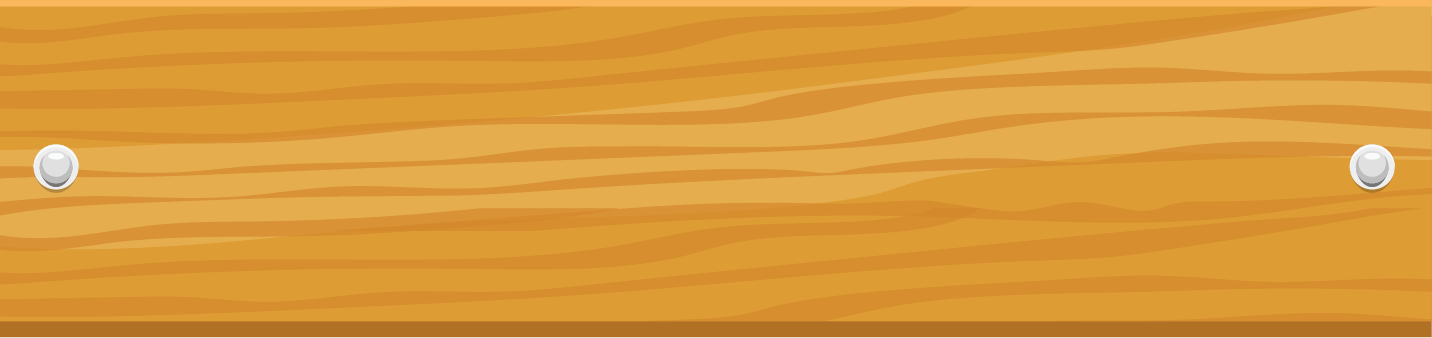 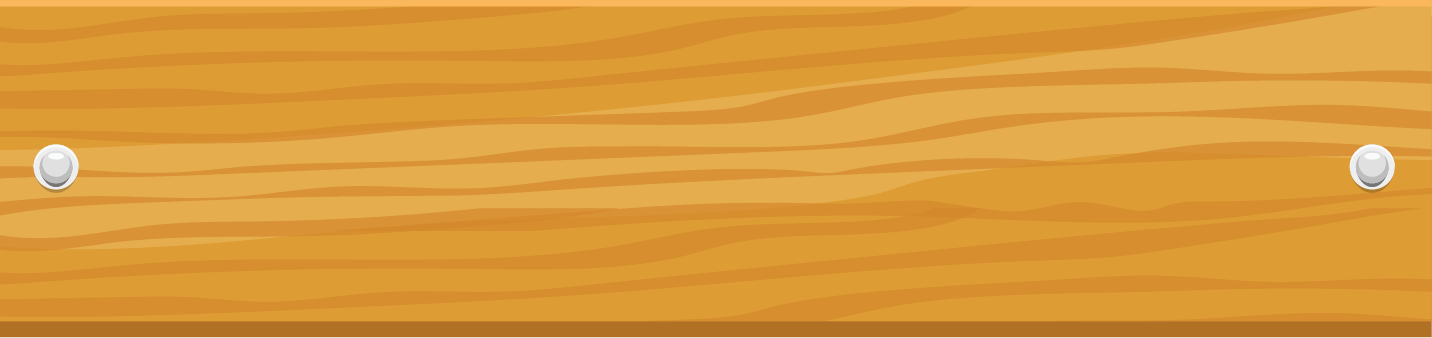 Cú mèo
Chim chào mào
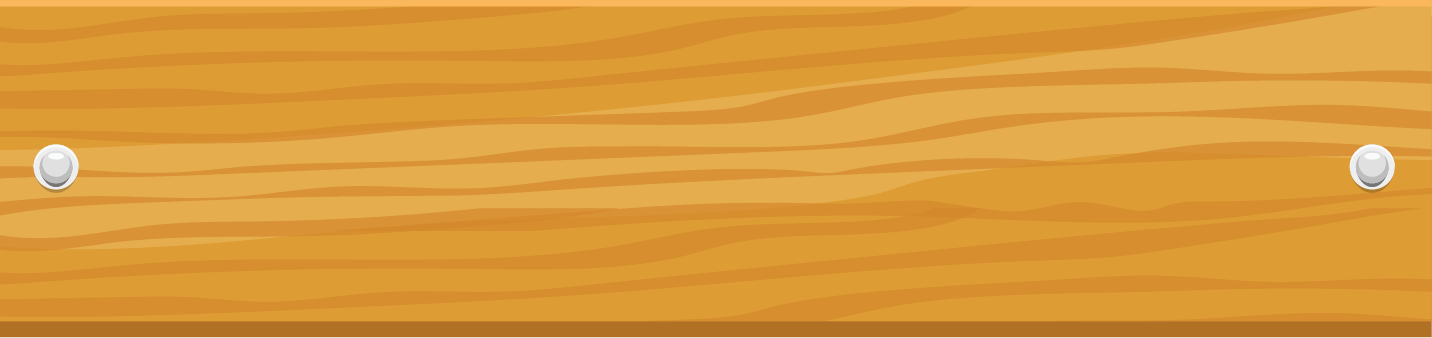 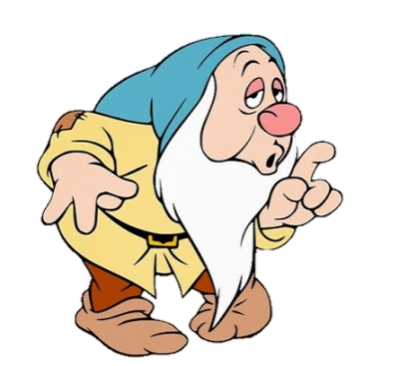 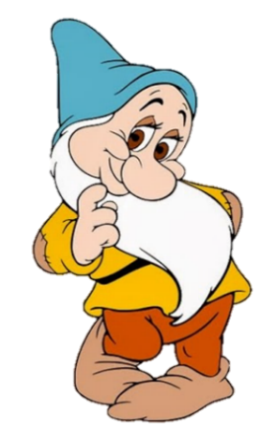 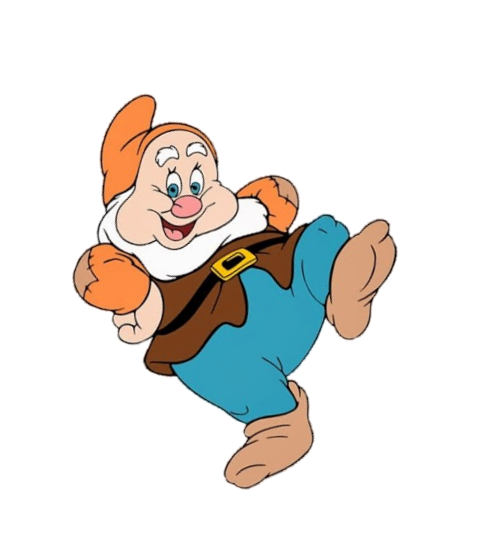 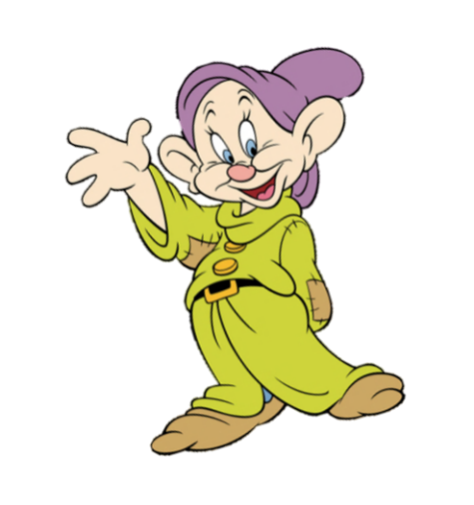 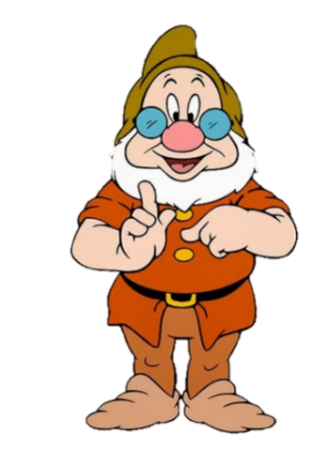 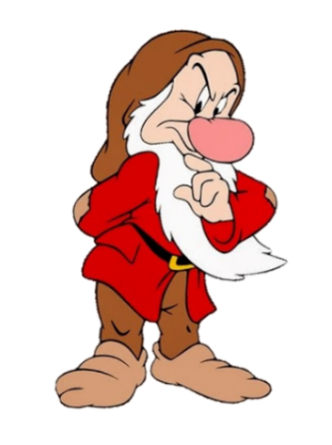 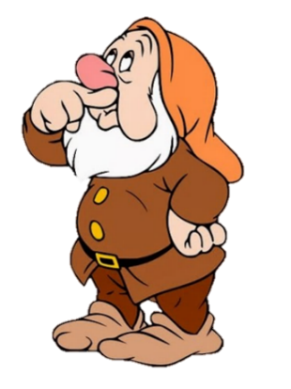 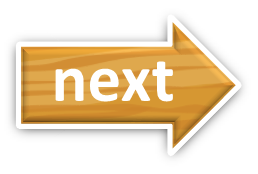 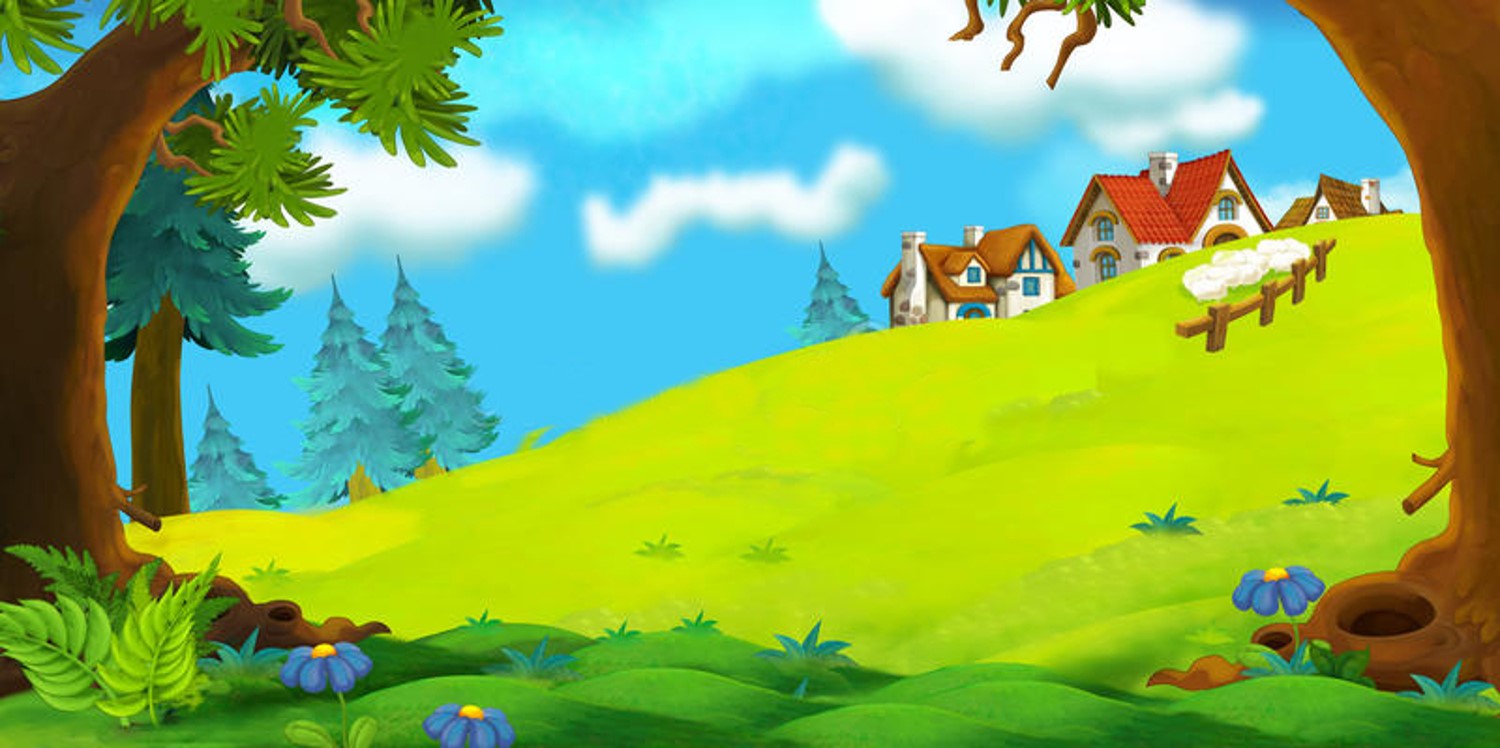 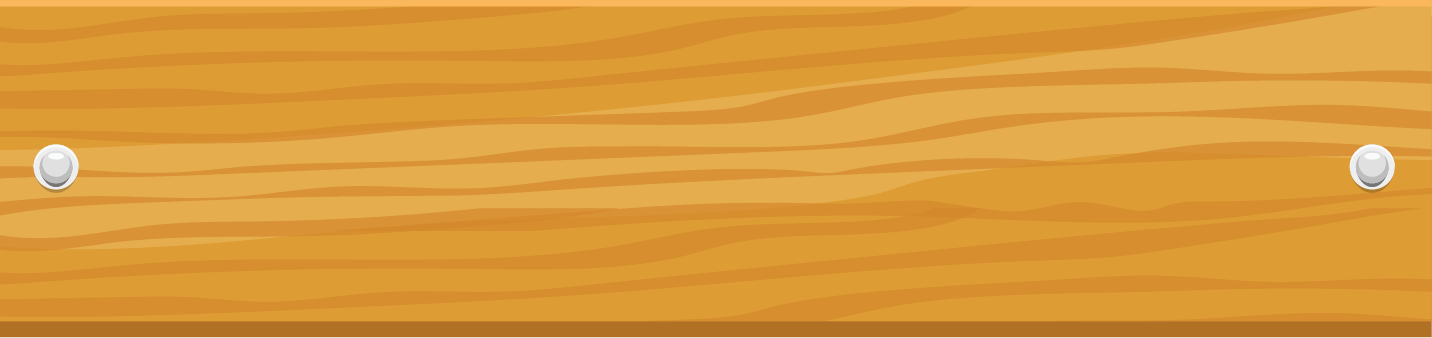 Từ ngữ nào phù hợp khi nói về đặc điểm của chim vẹt?
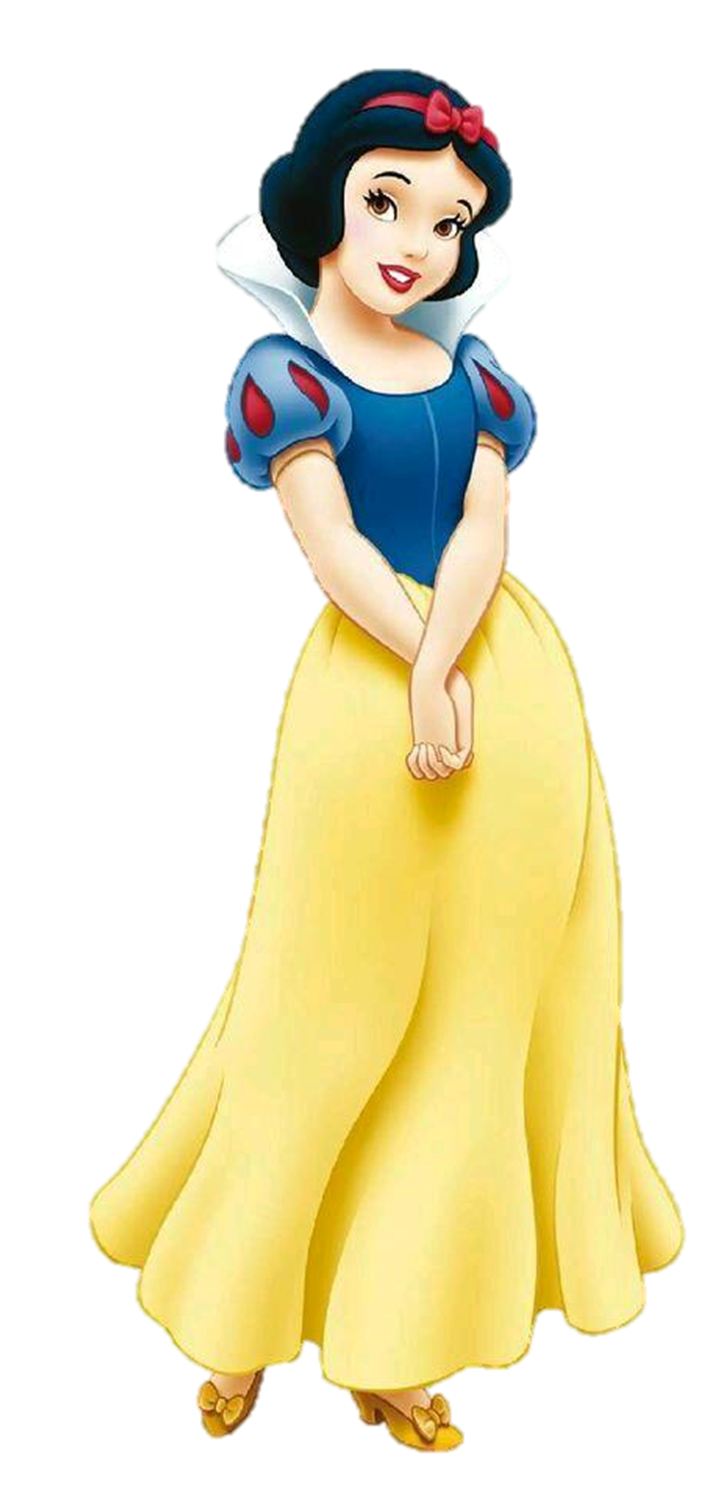 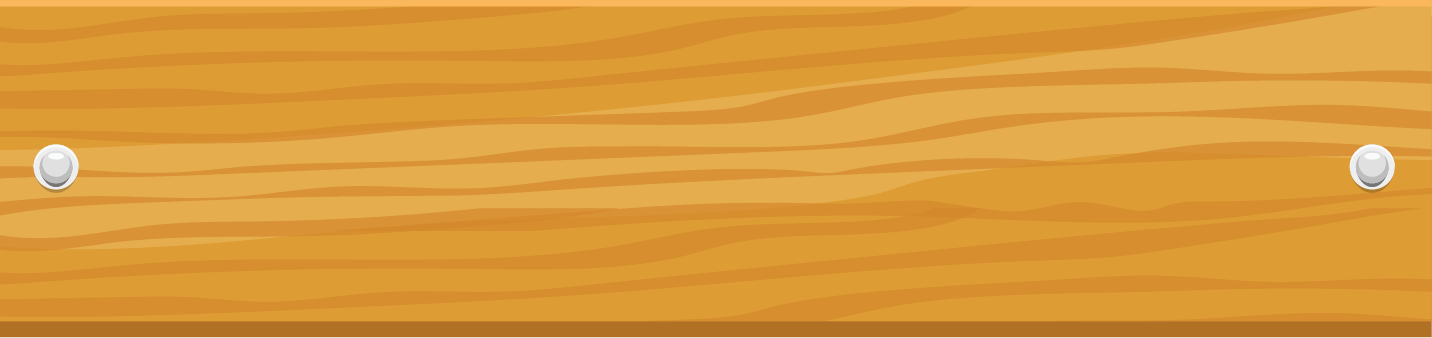 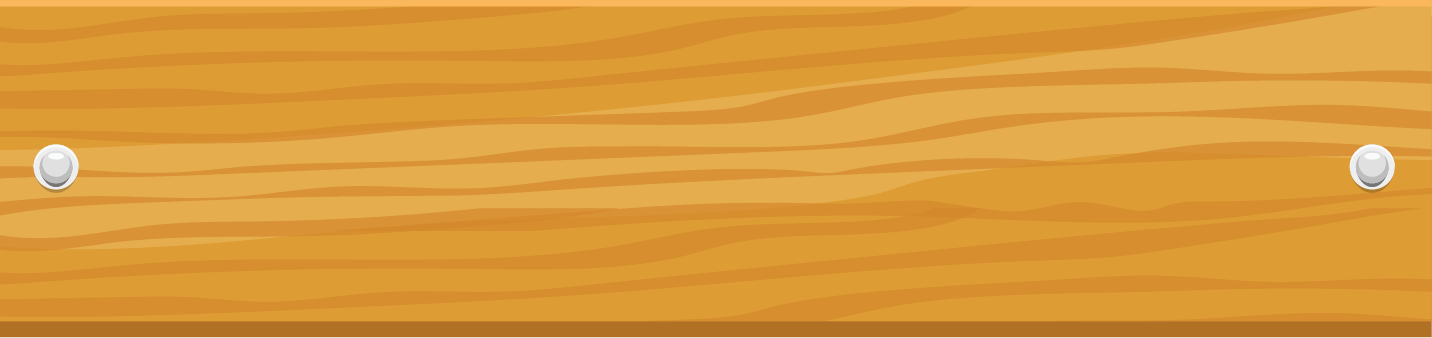 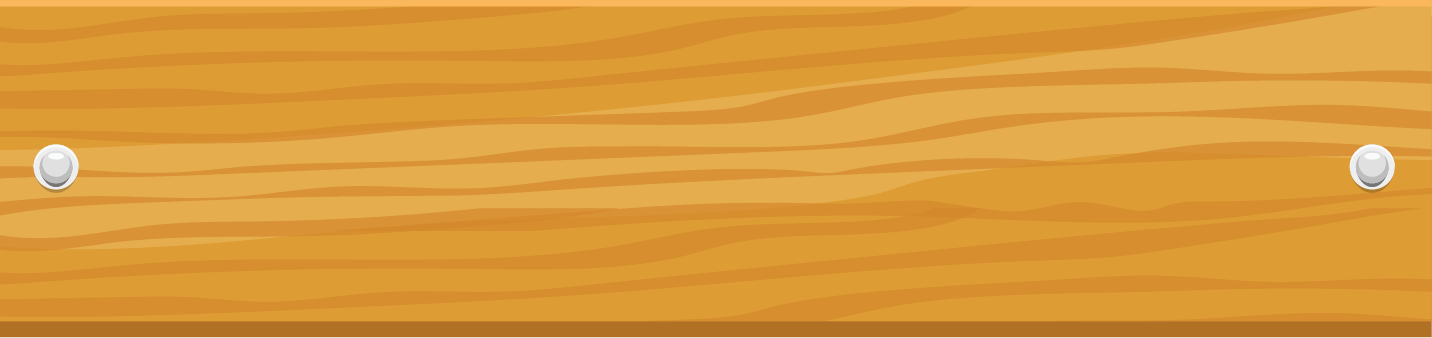 sặc sỡ
xấu xí
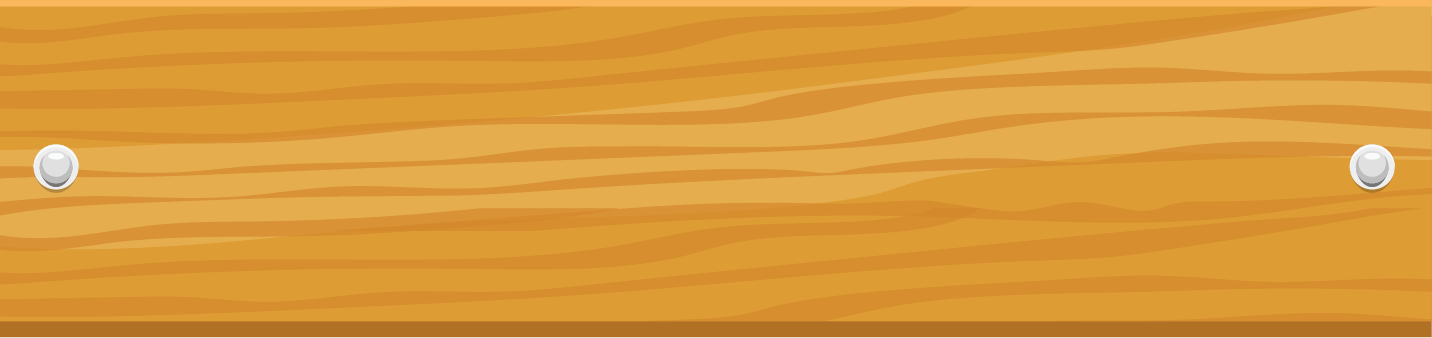 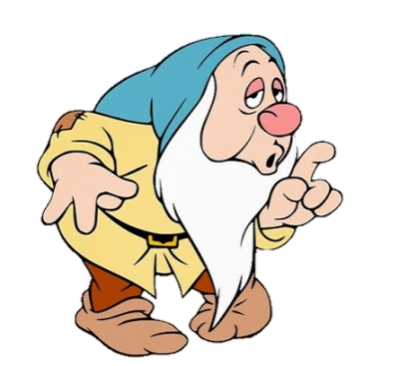 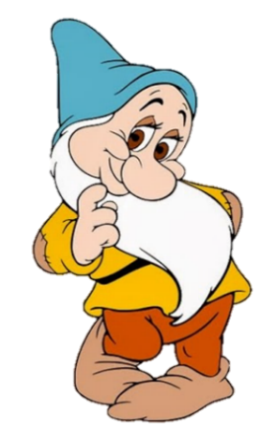 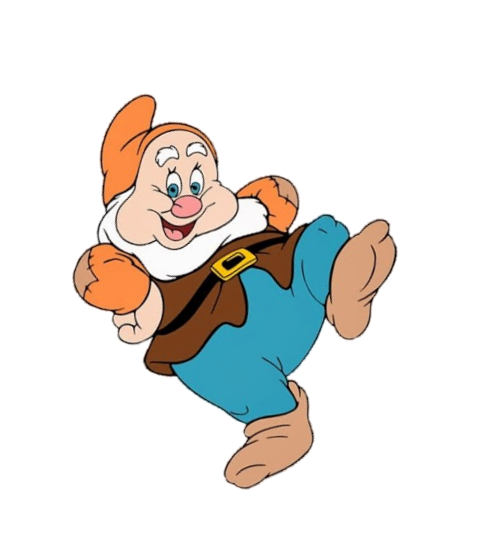 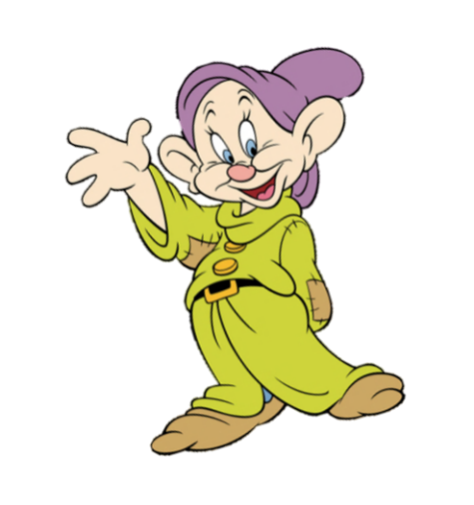 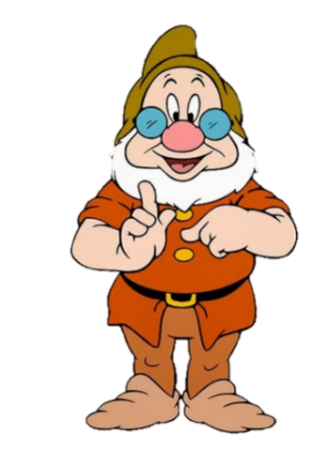 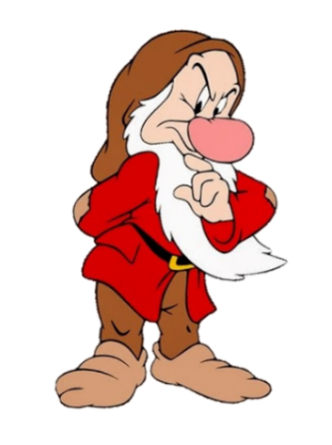 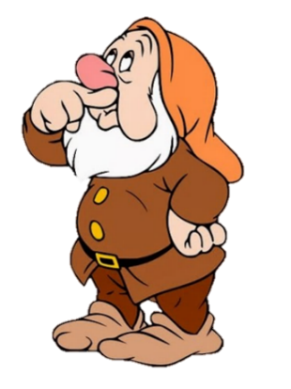 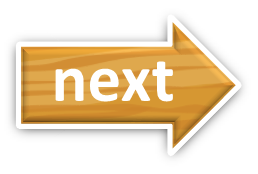 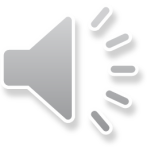 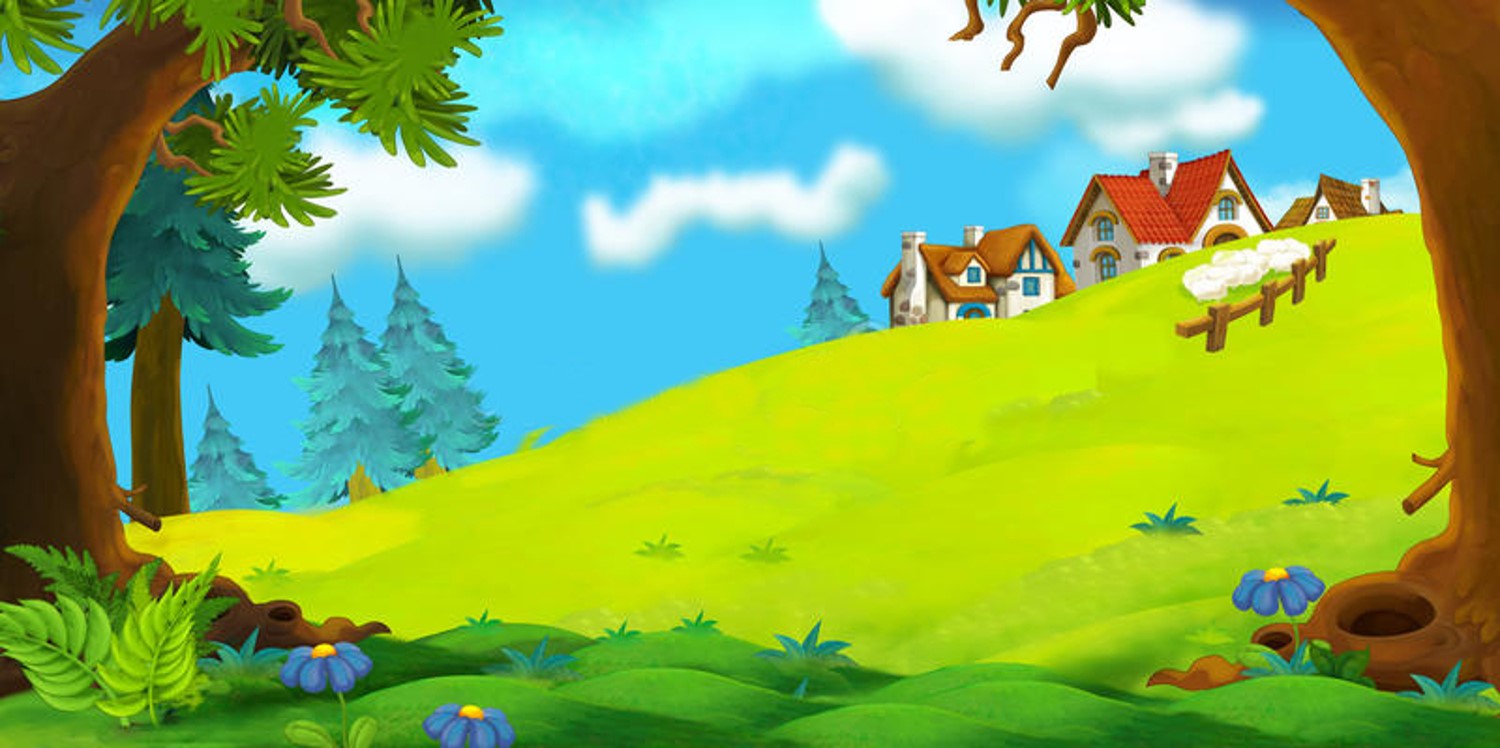 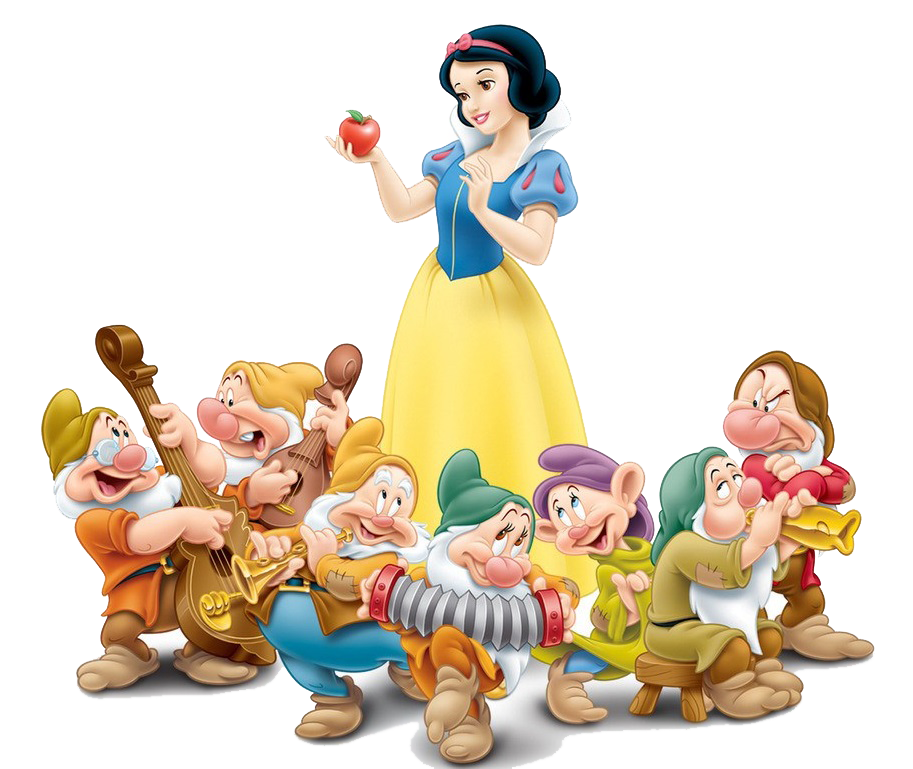 Good job!
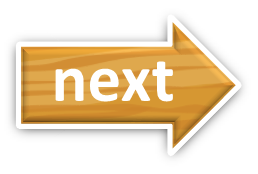 Thứ tư … ngày … 23 tháng …2 năm 2022
Tiếng Việt
Bài 10: 
KHỦNG LONG
S/42
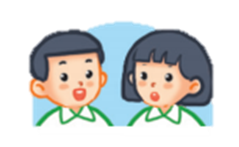 Em đã nhìn thấy loài vật này ở đâu? Em biết gì về chúng?
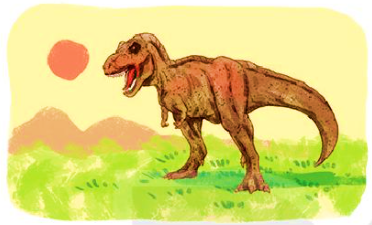 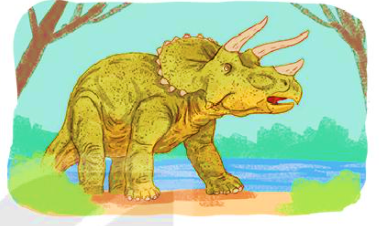 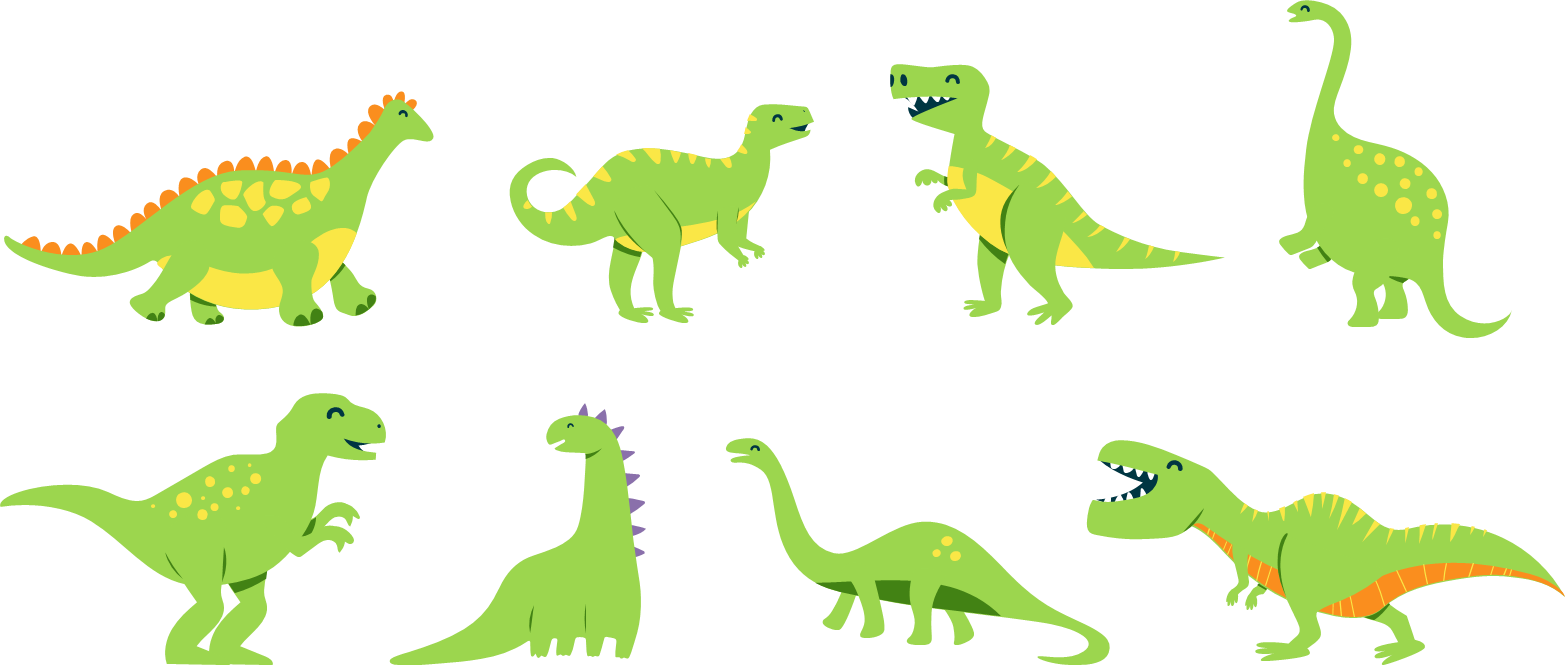 KHỦNG LONG
1.Khủng long là loài vật thường sống thành bầy đàn ở các vùng đất khô. Trong suy nghĩ của nhiều người, khủng long là loài sinh vật khổng lồ. Nhưng trên thực tế, có loài khủng long chỉ bằng một chú chó nhỏ.  Khủng long thường ăn thịt, cũng có một số loài ăn cỏ. 
 	2.Chân khủng long thẳng và rất khỏe. Vì thế chúng có thể di chuyển khắp một vùng rộng lớn để kiếm ăn. Khủng long có khả năng săn mồi tốt nhờ có đôi mắt tinh tường cùng cái mũi và đôi tai thính. Khủng long cũng có khả năng tự vệ tốt nhờ vào cái đầu cứng và cái quất đuôi dũng mãnh.  
	3.Trước khi con người xuất hiện, khủng long đã tuyệt chủng. Vì thế, chúng ta sẽ không bao giờ có thể nhìn thấy khủng long thật.
Theo Bách khoa tri thức về khám phá
thế giới cho trẻ - khủng long
[Speaker Notes: Người soạn đang phân tích từ khó ở Đà Nẵng nên thầy cô vùng miền khác linh động thay đổi nhé]
KHỦNG LONG
1.Khủng long là loài vật thường sống thành bầy đàn ở các vùng đất khô. Trong suy nghĩ của nhiều người, khủng long là loài vật khổng lồ. Nhưng trên thực tế, có loài khủng long chỉ bằng một chú chó nhỏ.  Khủng long thường ăn thịt, cũng có một số loài ăn cỏ.
[Speaker Notes: Người soạn đang phân tích từ khó ở Đà Nẵng nên thầy cô vùng miền khác linh động thay đổi nhé]
KHỦNG LONG
2.Chân khủng long thẳng và rất khỏe. Vì thế chúng có thể đi  khắp một vùng rộng lớn để kiếm ăn. Khủng long có khả năng săn mồi tốt nhờ có đôi mắt tinh tường cùng cái mũi và đôi tai thính. Khủng long cũng có khả năng tự vệ tốt nhờ vào cái đầu cứng và cái quất đuôi dũng mãnh.
[Speaker Notes: Người soạn đang phân tích từ khó ở Đà Nẵng nên thầy cô vùng miền khác linh động thay đổi nhé]
Khủng long / có khả năng săn mồi tốt / nhờ có đôi mắt tinh tường / cùng cái mũi /và đôi tai thính.//
Tự vệ:
tự bảo vệ mình.
Dũng mãnh:
có sức mạnh trên mức bình thường.
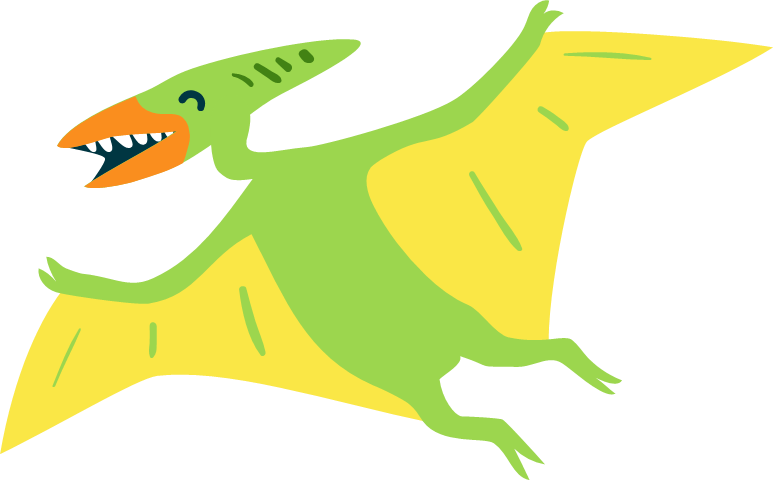 [Speaker Notes: Không còn nhìn thấy ngoài thực tế nữa]
KHỦNG LONG
3.Trước khi con người xuất hiện, khủng long đã tuyệt chủng. Vì thế, chúng ta sẽ không bao giờ có thể nhìn thấy khủng long thật.
[Speaker Notes: Người soạn đang phân tích từ khó ở Đà Nẵng nên thầy cô vùng miền khác linh động thay đổi nhé]
Tuyệt chủng:
mất hẳn nòi giống.
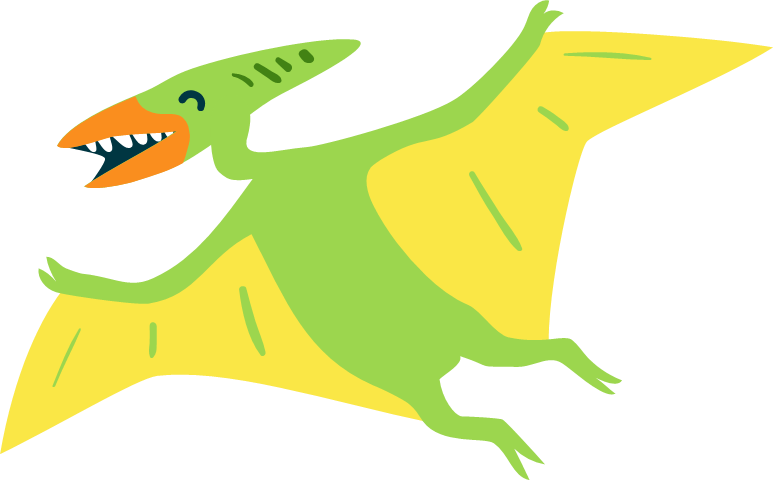 [Speaker Notes: Không còn nhìn thấy ngoài thực tế nữa]
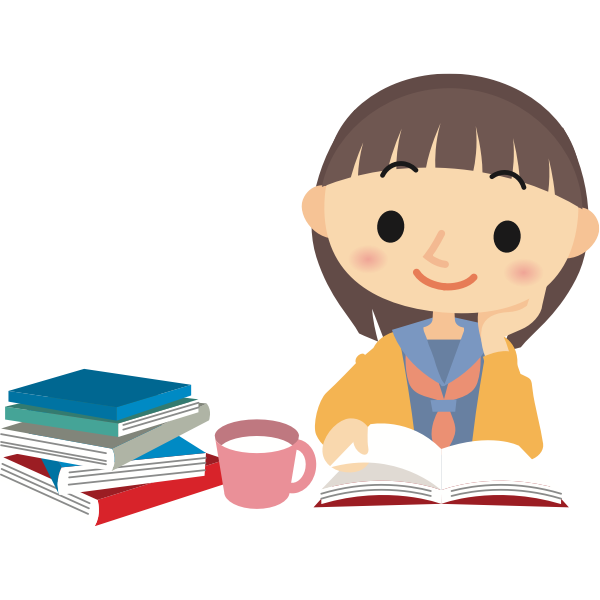 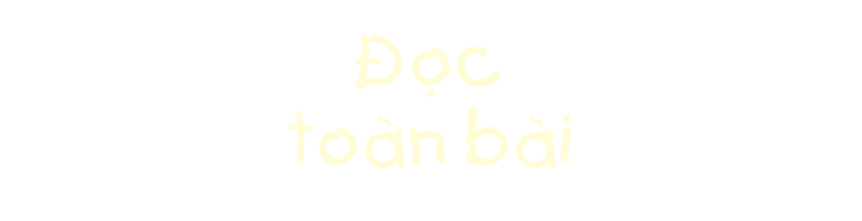 KHỦNG LONG
1.Khủng long là loài vật thường sống thành bầy đàn ở các vùng đất khô. Trong suy nghĩ của nhiều người, khủng long là loài  vật khổng lồ. Nhưng trên thực tế, có loài khủng long chỉ bằng một chú chó nhỏ.  Khủng long thường ăn thịt, cũng có một số loài ăn cỏ. 
 	2.Chân khủng long thẳng và rất khỏe. Vì thế chúng có thể di chuyển khắp một vùng rộng lớn để kiếm ăn. Khủng long có khả năng săn mồi tốt nhờ có đôi mắt tinh tường cùng cái mũi và đôi tai thính. Khủng long cũng có khả năng tự vệ tốt nhờ vào cái đầu cứng và cái quất đuôi dũng mãnh.  
	3.Trước khi con người xuất hiện, khủng long đã tuyệt chủng. Vì thế, chúng ta sẽ không bao giờ có thể nhìn thấy khủng long thật.
Theo Bách khoa tri thức về khám phá
thế giới cho trẻ - khủng long
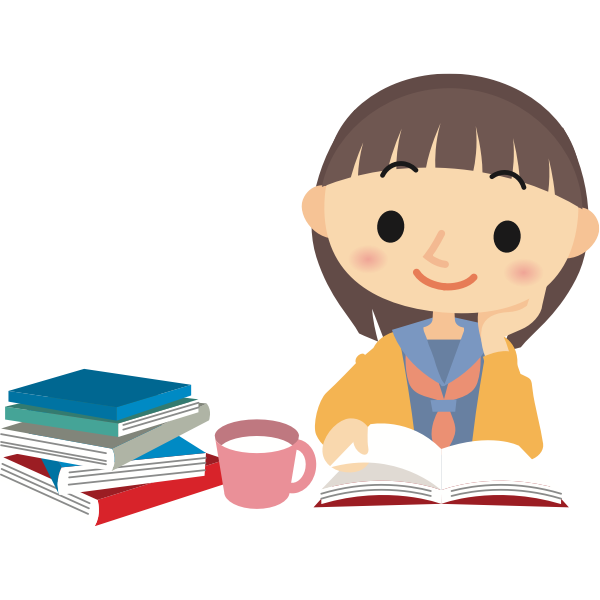 TÌM HIỂU BÀI
KHỦNG LONG
Khủng long là loài sinh vật thường sống bầy đàn ở các vùng đất khô. Trong suy nghĩ của nhiều người, khủng long là loài sinh vật khổng lồ. Nhưng trên thực tế, có loài khủng long chỉ bằng một chú chó nhỏ.  Khủng long thường ăn thịt, cũng có một số loài ăn cỏ. 
 	Chân khủng long thẳng và rất khỏe. Vì thế chúng có thể di chuyển khắp một vùng rộng lớn để kiếm ăn. Khủng long có khả năng săn mồi tốt nhờ có đôi mắt tinh tường cùng cái mũi và đôi tai thính. Khủng long cũng có khả năng tự vệ tốt nhờ vào cái đầu cứng và cái quất đuôi dũng mãnh.  
	Trước khi con người xuất hiện, khủng long đã tuyệt chủng. Vì thế, chúng ta sẽ không bao giờ có thể nhìn thấy khủng long thật.
Theo Bách khoa tri thức về khám phá
thế giới cho trẻ - khủng long
[Speaker Notes: Đọc toàn bài]
Thư giãn nào!
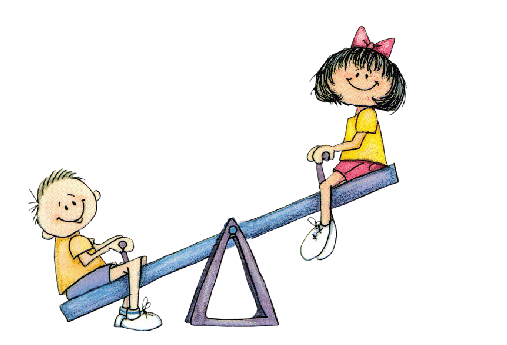 Bài đọc cho biết những thông tin nào về khủng long?
1
Khủng long là loài sinh vật thường sống bầy đàn ở các vùng đất khô. Trong suy nghĩ của nhiều người, khủng long là loài sinh vật khổng lồ. Nhưng trên thực tế, có loài khủng long chỉ bằng một chú chó nhỏ.  Khủng long thường ăn thịt, cũng có một số loài ăn cỏ.
[Speaker Notes: Trong suy nghĩ của nhiều người, khủng long là loài sinh vật khổng lỗ. Trong thực tế, nhiều loài nhỏ như chú chó nhưng các đáp án lại kết luận khủng long có kịch thước khổng lồ. Có chút mâu thuẫn]
Bài đọc cho biết những thông tin nào về khủng long?
a. Sống ở các vùng đất khô
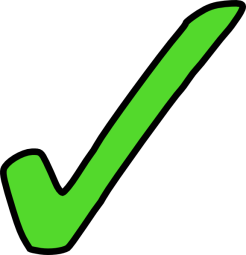 1
b. Có kích thước khổng lồ
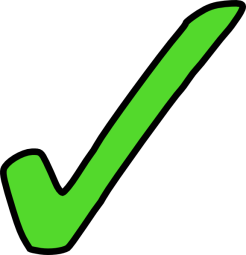 c. Ăn cỏ hoặc ăn thịt
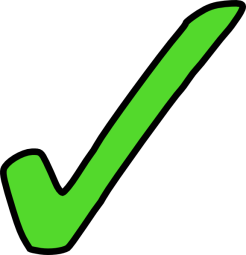 d. Hung dữ
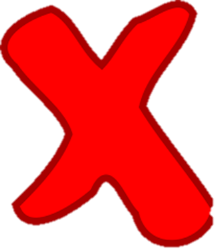 [Speaker Notes: Trong suy nghĩ của nhiều người, khủng long là loài sinh vật khổng lỗ. Trong thực tế, nhiều loài nhỏ như chú chó nhưng các đáp án lại kết luận khủng long có kịch thước khổng lồ. Có chút mâu thuẫn
Khổng lồ ở đây là trong suy nghĩ của nhiều người chứ k phải kết luận của bài đọc nhưng đáp án ở sgv lại có ý b. Thầy cô xem xét giúp em nhé.]
Những bộ phần nào giúp khủng long săn mồi tốt?
Chân khủng long thẳng và rất khỏe. Vì thế chúng có thể di chuyển khắp một vùng rộng lớn để kiếm ăn. Khủng long có khả năng săn mồi tốt nhờ có đôi mắt tinh tường cùng cái mũi và đôi tai thính. Khủng long cũng có khả năng tự vệ tốt nhờ vào cái đầu cứng và cái quất đuôi dũng mãnh.
2
Những bộ phần giúp khủng long săn mồi tốt là: chân, mắt, mũi và tai.
Nhờ đâu khủng long có khả năng tự vệ tốt?
Chân khủng long thẳng và rất khỏe. Vì thế chúng có thể di chuyển khắp một vùng rộng lớn để kiếm ăn. Khủng long có khả năng săn mồi tốt nhờ có đôi mắt tinh tường cùng cái mũi và đôi tai thính. Khủng long cũng có khả năng tự vệ tốt nhờ vào cái đầu cứng và cái quất đuôi dũng mãnh.
3
Khủng long có khả năng tự vệ tốt nhờ: cái đầu cứng và cái quất đuôi dũng mãnh.
Vì sao chúng ta không thể gặp khủng long thật?
Trước khi con người xuất hiện, khủng long đã tuyệt chủng. Vì thế, chúng ta sẽ không bao giờ có thể nhìn thấy khủng long thật.
4
Chúng ta không thể gặp khủng long thật vì trước khi con người xuất hiện, khủng long đã tuyệt chủng.
Nội dung :
Nói về đặc điểm và cách sinh sống của loài khủng long.
Giọng đọc :
Thông báo, rõ ràng
KHỦNG LONG
Khủng long là loài sinh vật thường sống bầy đàn ở các vùng đất khô. Trong suy nghĩ của nhiều người, khủng long là loài sinh vật khổng lồ. Nhưng trên thực tế, có loài khủng long chỉ bằng một chú chó nhỏ.  Khủng long thường ăn thịt, cũng có một số loài ăn cỏ. 
 	Chân khủng long thẳng và rất khỏe. Vì thế chúng có thể di chuyển khắp một vùng rộng lớn để kiếm ăn. Khủng long có khả năng săn mồi tốt nhờ có đôi mắt tinh tường cùng cái mũi và đôi tai thính. Khủng long cũng có khả năng tự vệ tốt nhờ vào cái đầu cứng và cái quất đuôi dũng mãnh.  
	Trước khi con người xuất hiện, khủng long đã tuyệt chủng. Vì thế, chúng ta sẽ không bao giờ có thể nhìn thấy khủng long thật.
Theo Bách khoa tri thức về khám phá
thế giới cho trẻ - khủng long
[Speaker Notes: Đọc lại toàn bài]
Tìm trong bài từ ngữ để tả các bộ phận của khủng long.
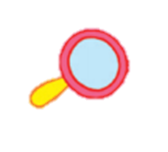 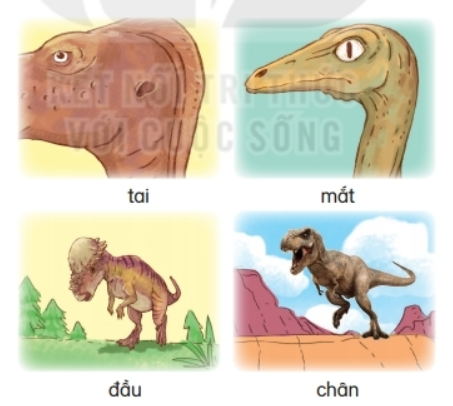 1
thính
tinh tường
thẳng
cứng
khoẻ
[Speaker Notes: HS có thể hỏi thêm những mùa khác. 
GV tổ chức HĐ cho HS tham gia sôi nổi]
Hỏi – đáp về đặc điểm các bộ phận của khủng long.
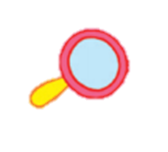 2
M:
Đầu khủng long thế nào?
Đầu khủng long rất cứng.
[Speaker Notes: HS có thể hỏi thêm những mùa khác. 
GV tổ chức HĐ cho HS tham gia sôi nổi]
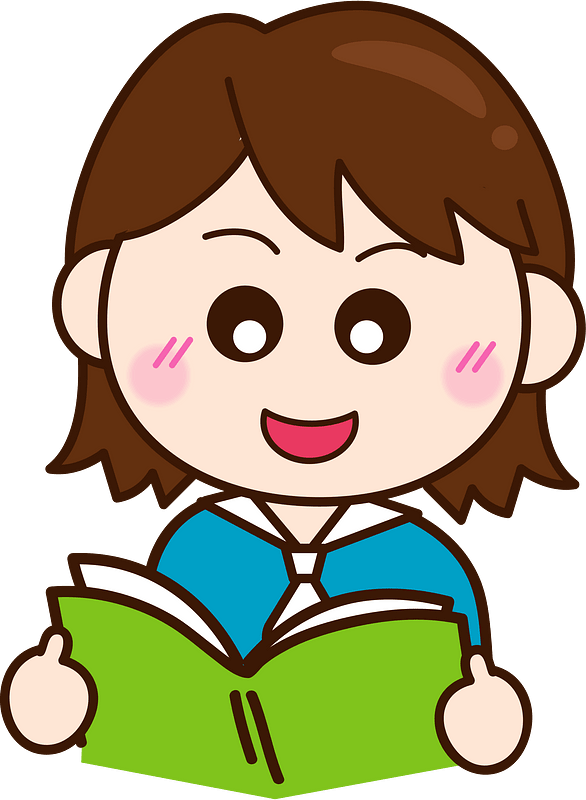 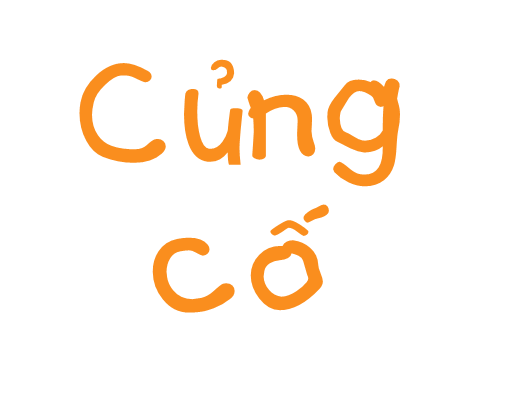 Loài vật nào đc nhắc đến trong bài?
A. Khủng long
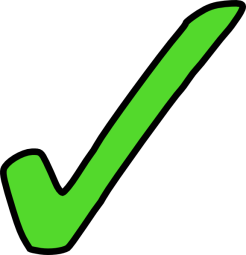 B. Hổ
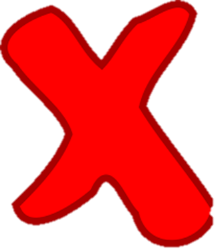 C. Chim
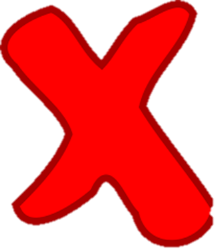 [Speaker Notes: Tác giả bộ ppt Toán + TV2: Phan Thị Linh – Đà Nẵng
Sđt lh: 0916.604.268
+ Zalo: 0916.604.268
+ Facebook cá nhân: https://www.facebook.com/nhilinh.phan/
+ Nhóm chia sẻ tài liệu: https://www.facebook.com/groups/443096903751589
Hãy liên hệ chính chủ sản phẩm để được hỗ trợ và đồng hành trong suốt năm học nhé!]
Đúng chọn Đ, sai chọn S.
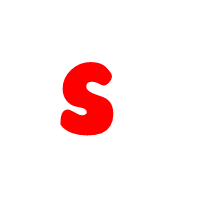 A. Ngày nay, khủng long sống trong rừng sâu.
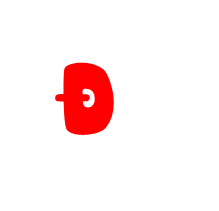 B. Ngày nay, khủng long đã bị tuyệt chủng.
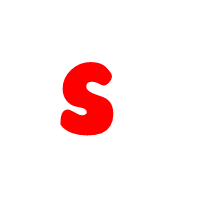 C. Khủng long đều có kích thước khổng lồ, không có loài nào bé cả.
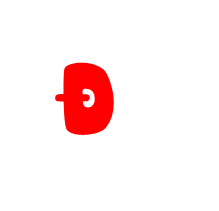 D. Chân khủng long thẳng và rất khoẻ.
[Speaker Notes: Tác giả bộ ppt Toán + TV2: Phan Thị Linh – Đà Nẵng
Sđt lh: 0916.604.268
+ Zalo: 0916.604.268
+ Facebook cá nhân: https://www.facebook.com/nhilinh.phan/
+ Nhóm chia sẻ tài liệu: https://www.facebook.com/groups/443096903751589
Hãy liên hệ chính chủ sản phẩm để được hỗ trợ và đồng hành trong suốt năm học nhé!]
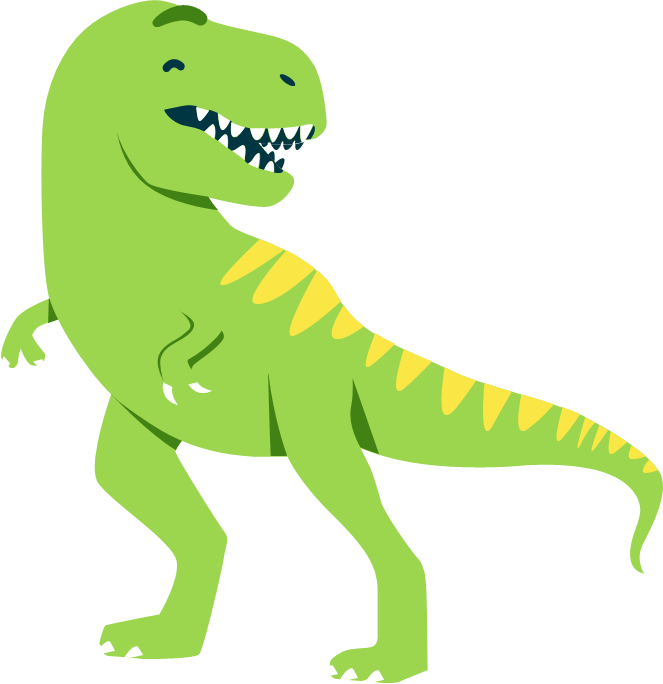 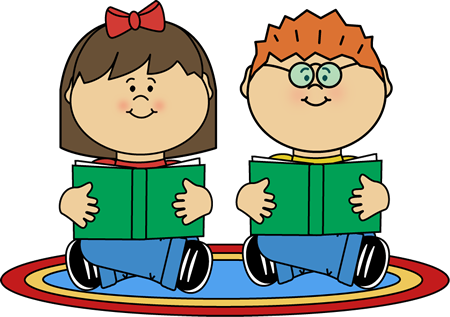 Dặn dò